6-sinf
O‘zbek tili
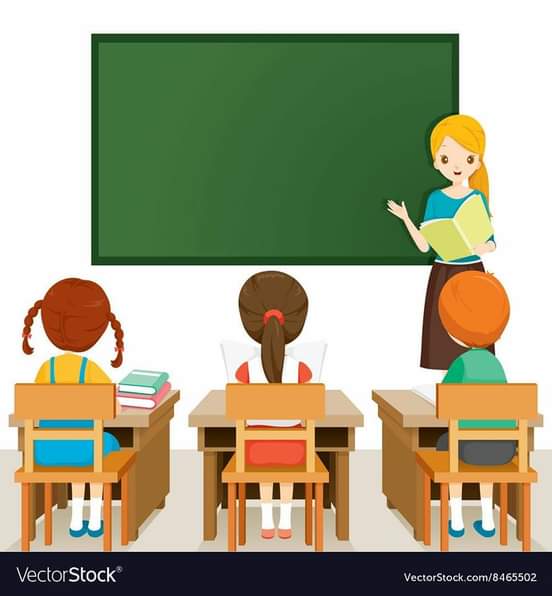 Mavzu: 
Mustahkamlash
Turayeva Munira Samatovna. Yashnobod tumani 231-maktab.
Avvalgi darsda o‘tilgan mavzuni tekshiramiz
“Navro‘z tilaklari” she’rini ifodali o‘qing.
Navro‘z  tilaklari
Tom chetida sumalak,
Erib bu kun suv bo‘lsin.
Qizlar taqib jamalak,
Yanada suluv bo‘lsin.
Atrof to‘lib maysaga,
Gulzor-u eram bo‘lsin.
Qir-adirda lolazor,
Qirmizi gilam bo‘lsin.
Yayrasin yosh-u qari,
Tilaklari yor bo‘lsin.
Navro‘z kabi elimning,
Baxti ustuvor bo‘lsin.
Turayeva Munira Samatovna. Yashnobod tumani 231-maktab.
Bilib oling!
Sonlar matematik miqdorni bildiradigan so‘zlardir. Ular butunni va uning qismini ko‘rsatishi mumkin. Miqdorni butunligicha bildiruvchi sonlar butun son, butunning qismini ifodalovchi sonlar kasr sonlar deyiladi.
Turayeva Munira Samatovna. Yashnobod tumani 231-maktab.
Bilib oling!
Ravishlar harakat va holatning qay tarzda bajarilishini, o‘rni, payti, daraja-miqdorini bildiruvchi so‘zlar bo‘lib, ular quyidagi so‘roqlarga javob bo‘ladi:
Turayeva Munira Samatovna. Yashnobod tumani 231-maktab.
Bilib oling!
Ravishlar ma’nosiga ko‘ra holat, o‘rin, payt, miqdor-daraja, maqsad-sabab ravishlariga bo‘linadi. 
	Ataylab, atayin, jo‘rttaga, qasddan so‘zlari maqsad ma’nosini ifodalovchi ravishlardir.
Turayeva Munira Samatovna. Yashnobod tumani 231-maktab.
Bilib oling!
Kecha, bugun, erta, indin, o‘tgan kun, o‘tgan yil, kelasi yil, har yili, har kuni, ertalab, kunduzi, kechqurun, kech, hozir, ilgari, avval, doim, oldin, dastlab, keyin, so‘ng, hali so‘zlari payt ravishlari deyiladi. Ular qachon?, qay vaqt? so‘roqlariga javob bo‘ladi.
Turayeva Munira Samatovna. Yashnobod tumani 231-maktab.
Bilib oling!
Pastda, o‘ngda, chapda, ichkarida, tashqarida, o‘rtada, uzoqda, bu yer (-ga, -da, - dan), shu yer (-ga, -da,-dan), u yer (-ga, -da, - dan) so‘zlari o‘rin ravishlaridir.

 Ular qayerga? qayerda? qayerdan? so‘roqlariga javob bo‘ladi.
Turayeva Munira Samatovna. Yashnobod tumani 231-maktab.
Bilib oling!
-cha, -lab, -larcha, -ona, -an, -chasiga qo‘shimchalari ot, sifatga qo‘shilib, ravish yasaydi.

Masalan: mardona
           yillab
Turayeva Munira Samatovna. Yashnobod tumani 231-maktab.
Bilib oling!
Sekin, asta, ohista, tez, astoydil, to‘satdan, chinakamiga, mardona, zo‘rg‘a, bolalarcha kabi ravishlar ish-harakatning qay tarzda bajarilishini bildiradi. 
Ular holat ravishlari deb atalib, qay tarzda?, qay holatda?, qanday? so‘roqlariga javob bo‘ladi.
Turayeva Munira Samatovna. Yashnobod tumani 231-maktab.
Bilib oling!
Miqdor ravishlari harakat-holat va narsa-buyumlarning noaniq miqdorini bildiradi va qancha? so‘rog‘iga javob bo‘ladi. 

Masalan: ko‘p
             oz
                    ozgina
Turayeva Munira Samatovna. Yashnobod tumani 231-maktab.
Bilib oling!
Juda, g‘oyat, nihoyatda, benihoya so‘zlari sifat va ravishlarga qo‘shilib kelib, belgining darajasini bildiradi.
 Ular qanday?, qay darajada? so‘roqlariga javob bo‘ladi. 

Masalan:  juda xursand bo‘lmoq (qay darajada?)
g‘oyat  go‘zal (qanday?)
Turayeva Munira Samatovna. Yashnobod tumani 231-maktab.
Bilib oling!
Yaqin o‘tgan zamon fe’li –di qo‘shimchasi bilan yasaladi va harakat-holatning o‘tgan zamonda aniq bajarilganini bildiradi.
Turayeva Munira Samatovna. Yashnobod tumani 231-maktab.
Bilib oling!
Uzoq o‘tgan zamon fe’li harakatning nutq so‘zlanayotgan paytdan ancha oldin bajarilganini bildiradi. 
	Bu zamon shakli asosga -gan qo‘shimchasi yoki uning yonidan edi to‘liqsiz fe’lini keltirish orqali hosil qilinadi.
Turayeva Munira Samatovna. Yashnobod tumani 231-maktab.
Topshiriq
Gaplarni o‘qing. Ravishlarning qanday so‘roqqa javob bo‘layotganini ayting.
Gapni kam so‘zla, ishni ko‘p ko‘zla.
Ko‘p bilgan oz so‘zlar, oz so‘zlasa ham soz so‘zlar.
Cho‘qqilarda yaltiraydi qor, pastda esa go‘yoki bahor.
Har kuni ertalab badantarbiya mashqlarini bajaramiz.
Kech kirdi, uzoqlarda chiroqlar ko‘rina boshladi.
Turayeva Munira Samatovna. Yashnobod tumani 231-maktab.
Topshiriqni tekshiramiz
kam
ko‘p
qancha?
qancha?
ko‘p
soz
qanday?
ertalab
qachon?
kech
qachon?
cho‘qqi
qayer?
qayerda?
uzoqda
past
Turayeva Munira Samatovna. Yashnobod tumani 231-maktab.
Topshiriq
Gaplarni ko‘chiring.  Payt ravishlarini aniqlang.
Avval o‘yla, keyin so‘yla.
Kunduzi izzatda, kechasi xizmatda.
Ilk bahor kunlaridanoq qaldirg‘ochlar uchib keladi.
Har doim tinchlik bo‘lsin!
Ertangi kun bugundan boshlanadi.
O‘tgan yil ekilgan ko‘chatlar bu yil hosilga kirdi.
Ertalab chiqadi, kechqurun botadi.
Turayeva Munira Samatovna. Yashnobod tumani 231-maktab.
Topshiriqni tekshiramiz
kunduzi, kechasi
avval, keyin
ilk bahor kunlari
har doim
ertalab, kechqurun
ertangi
o‘tgan yil
Turayeva Munira Samatovna. Yashnobod tumani 231-maktab.
Topshiriq
Nuqtalar o‘rniga foydalanish uchun berilgan so‘zlardan mosini qo‘yib, gaplarni ko‘chiring.
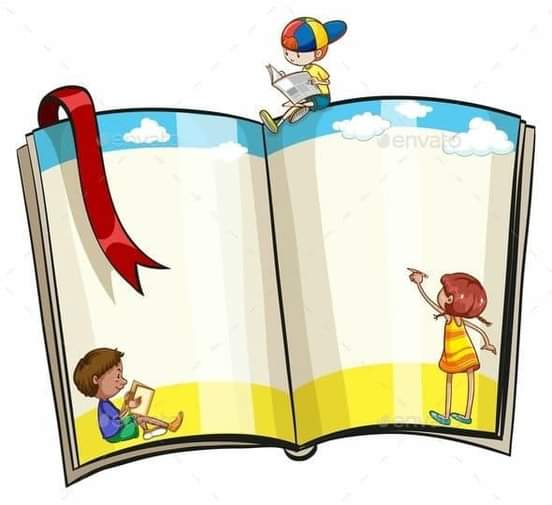 bolalardek
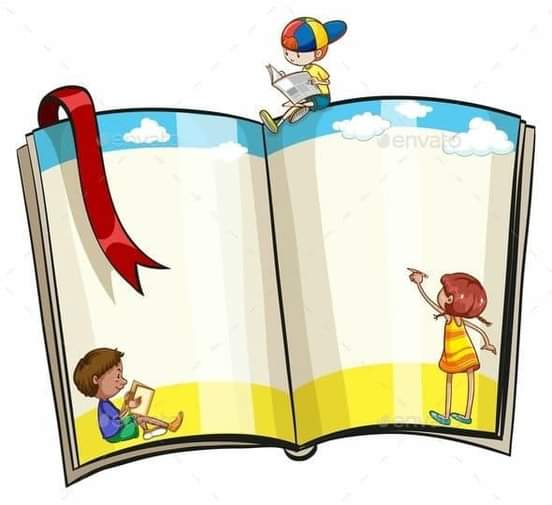 astoydil
birdan
cho‘g‘dek
darhol
samimiy
Turayeva Munira Samatovna. Yashnobod tumani 231-maktab.
Topshiriqni tekshiramiz
Bolalar     ………        ishladilar.
astoydil
Yoshlar    ……….        yugurgancha tepalikka chiqib ketishdi.
bolalardek
Barcha …………….    kulib  yubordi.
birdan
Gilam turli-tuman ranglarda  ……………    tovlanardi.
cho‘g‘day
Haydovchi mashinani ……………..  to‘xtatdi.
birdan
Ikki do‘st  …………….   suhbatlashdi.
samimiy
Turayeva Munira Samatovna. Yashnobod tumani 231-maktab.
Mustaqil bajarish uchun topshiriq
Ravishlar ishtirokida gaplar tuzing.
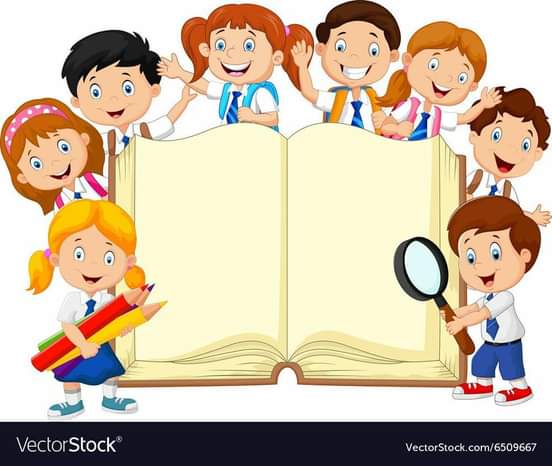 Turayeva Munira Samatovna. Yashnobod tumani 231-maktab.